PE2 Medical Students Explore End of Life Issues in Small Town Settings
Carrie Roseamelia, PhD
Mary Obear, MD, PhD
Financial Disclosure
We have no financial disclosures to report.
Learning Objectives
In this session, I will provide the following:
Contextual background 
End of life project description
Methodology
Results
Pre/post survey results & qualitative analysis 
Challenges & Implications
Next steps
Why are end of life issues important in medical school curriculum?
Contextual Background
How are we teaching medical students currently?
Accreditation
Professional development
Pairing students w/ provider teams and families
When students’ patients die
Need for mentorship and best practices
[Speaker Notes: End of life projects for medical students are important for 2 reasons — the first is to meet accreditation expectations — Medical schools have begun to insert end-of-life lessons into their required curriculum to meet accreditation standards for teaching palliative care. The LCME medical school questionnaire requires medical schools to provide information on a number of topics that should be included in the curriculum. One of the topics listed is palliative care and end of life care. Our medical school simply states that yes we do this in our course and elective offerings. So, it's important that we do it, but there's no real accountability, just a checked box that it was done for now. 

Second and more importantly, medical students experience end of life care during their medical school training and certainly in their residency and future careers so it is important to ground them in  the policies and language of dying early on in their training.

Current research is sparse. Schillerstrom, Sanchez-Reilly, and O’Donnell (2012) reported on one learning activity in which first-year medical students were paired with an interdisciplinary team of providers, alongside a family member of a recently-deceased hospice patient, to discuss end-of-life issues from the various perspectives. Post-activity evidence from the facilitated discussions suggests students had a higher level of comfort and knowledge of end-of-life issues based on the course activity.  A number of additional studies examine medical students’ experiences with the death of patients for whom they cared, focusing mostly on students’ emotional responses, and the varying amounts of support they receive from faculty preceptors (Smith-Han, et al 2016). It is clear that medical students are expected to have a basic understanding of the issues surrounding end-of-life care, and there are curriculum options to satisfy this expectation. However, some evidence suggests that medical students are not always provided appropriate role models to exemplify best practices in end-of-life instruction (Smith-Han, et al 2016).]
Project Description
Instructional Goal: Introduce MS3s to end of life & hospice care in small town, community-based settings
Complete pre-survey
Read Atul Gawande’s Being Mortal
Conduct a facilitated interview with community preceptors
Identify and visit an appropriate care setting
Report through self-reflect
Complete post-survey
[Speaker Notes: This might be a good time to introduce myself and what I do — 
Rural Medical Program Director; identify, recruit and nurture medical students interested in future rural practice; manage rural training track that sends about 15-20 MS3s to small town communities throughout NYS to complete EM, SUG, FM and elective time.

One component of their elective credit is a “community engagement” learning activity lead by a community physician Dr. Obear from a small town in the finger lakes area of NYS. With her guidance, Dr. Obear wanted students to get a glimpse into what it is like for some patients to die in the their respective small towns. Students completed a pre survey; read Gawande’s Being Mortal, conducted a semistructured interview with a community provider, visited an appropriate care setting, completed a self reflection and post-survey.]
1. You’re joking right?
2. Probably not
3. I’d give it a shot
4. Trying to be modest, but I think I’m a 5
5. Supremely confident
Project Description
Collected quantitative data: Measured students’ attitudes using comfort levels…
[Speaker Notes: We measured students’ attitudes by asking questions on left using a fun likered scale on the right. How comfortable are you managing symptoms, prognostication, and talking with patients and families.]
1. You’re joking right?
2. Probably not
3. I’d give it a shot
4. Trying to be modest, but I think I’m a 5
5. Supremely confident
Project Description
Collected quantitative data: Measured students’ knowledge, asking do you know….
[Speaker Notes: We measured students’ knowledge by asking do you know questions, using the same likered scale]
Open-ended responses
Project Description
Collected quantitative data: Measured students’ experience, asking how many patients…
[Speaker Notes: And, we measured students’ experiences, asking questions about number of times they’ve worked with patients on the following using open ended responses]
Project Description
Collected qualitative data: Measured students’ reflections of the reading, interview and care visit:
Methodology
Analyzed survey results using t-tests
Analyzed student reflections using immersion and crystallization
[Speaker Notes: Test -tests to measure survey items. 

For qualitative responses, three members of our rural med team and a dept researcher individually read and coded each student self-reflection. We then came together as a group and reviewed themes and recoded each self-reflection together as a team. We reviewed the themes and our approach with a student participant who offered suggestions and feedback.  

immersion - a process whereby researchers immerse themselves in the data they've collected by reading or examining some portion of the data in detail

crystallization - is the process of temporarily suspending the process of examining or reading the data (immersion) in order to reflect on the analysis experience and attempt to identify and articulate patterns or themes noticed during the immersion process

These dual processes continue until all the data have been examined and patterns and claims emerge from the data that are meaningful and can be well articulated and substantiated — http://www.qualres.org/HomeImme-3829.html]
Results
n=13 participants
Average post scores higher than average pre scores (p=0.001)
[Speaker Notes: Thirteen students participated in the course and the learning activity for year 1.A paired samples t-test of the total average score for all participants reveals that the average post-test score was significantly higher than the average pre-test score. T-test comparisons for pre- and post- survey items reveal that average post-test scores were significantly higher for the survey items listed.

LIMITATIONS: For questions measuring students’ experiences - because we didn’t limit responses to  discrete numbers, and allowed students to enter ranges and free text responses, we were unable to calculate average scores for those questions.]
Results
Students reflections coded into themes:
[Speaker Notes: Mentorship & Physician Specialty: Students experiences varied based on physician specialty. ED in particular, seemed unprepared and uncomfortable with end of life situations; students felt they should be more informed and make the process more pleasant for their patients. Students also felt that decisions should align more with patients' goals. There is a need for more individualized treatment planning and that decisions on dying in the ED versus going home. These decisions should be made by the patients and their families. On the other hand, students had very positive experiences with FM, Surgeons (General and Oncologist). They seemed to know their limitations as clinicians and were able to provide the patient and family with the support they needed to make an informed decision.
 
Physician Perceptions of Death: Some students called for changing attitudes towards dying. They experienced physicians viewing death as failure which can cause clinician burnout and have implications on the care they provide . One student writes, "Doctors can consider it a failure when patients die, but by changing death and dying perception they can make the inevitable much less unpleasant and aligned more with patients’ goals."  Students overwhelming felt that there was a need to humanize patients and not see them as bodies needing to be cured.
 
Hospice Education: Clinicians, communities and patients should talk about end of life wishes before it is needed. One student writes, "I believe that end-of-life care should start well before the period that we typically describe as end-of-life. I want to have discussions with patients about their wishes well before important decisions need to be made."
 
Turf: Sometimes hospital staff is resentful when Palliative care team takes over the care of their patients; seems to be a misunderstand or "turf" battle over the care of dying patients.
 
Finances: Some felt that Hospice was affordable; others talked about the expense of taking care of dying relatives. With limited resources available to dying patients, it can be expensive for caregivers.
 
Nursing Homes Perceptions: Students described their poor perceptions of nursing homes. One student writes, “They are very structured, and patients lose much of their freedom. I think nursing homes are fairly lonely places.”
 
Student Confidence: Students with varying degrees of experiences still felt unprepared to help patients at the end of their life. One student writes, “I am not sure that I ever will.”]
Challenges
Students’ enthusiasm varied
Physician mentorship varied
Care visits varied by location
Implications
Support a community-based approach 
Learn more about cultural and spiritual influences of patient populations
[Speaker Notes: For a few students, end-of-life care was important and relevant to their medical education, so they sought out training and volunteer opportunities to assist patients and families in this area. These students were particularly motivated and engaged in the course activity. Other students were less enthusiastic. Depending on those physicians interviewed, mentorship varied. Site visits and volunteering opportunities varied and could be complicated by paperwork and time limitations.

This project illustrates how medical schools may utilize a community-based approach to implement an end-of-life curriculum. Pre- and post- survey data suggest that students’ attitudes and knowledge were shaped by the activity.]
Next Steps
Add an additional cohort
Compare to traditional MS?
Compare to other HPS?
Compare to MS from other institutions?
Create end of life elective
Funeral home visit? 
Interview with spiritual or religious community member
MOLST form with loved one
Please evaluate this presentation using the conference mobile app! Simply click on the "clipboard" icon       on the presentation page.
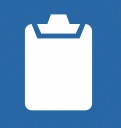